Леонід Биков
Леонід Федорович Биков – український актор, режисер і сценарист, заслужений артист РРФСР (1965), народний артист УРСР (1974).
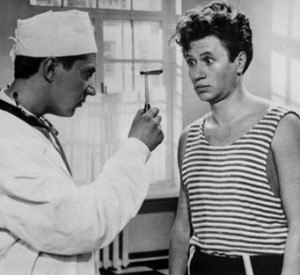 Леонід Биков — лауреат Всесоюзного кінофестивалю в номінації «Перші премії за художні фільми» у 1974 року…..
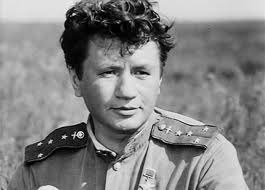 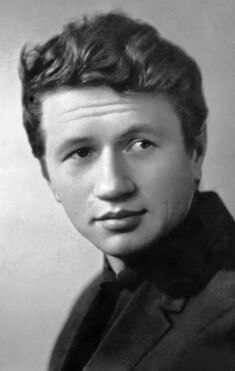 У 1929 році батьки переїхали до Краматорська, де Биков закінчив середню школу № 6, там він уперше вийшов на сцену місцевого будинку культури імені Леніна.
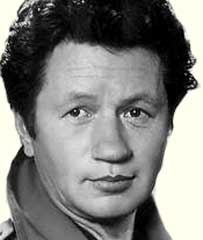 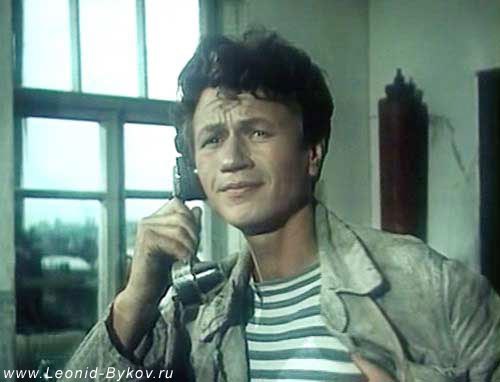 У театральний інститут у Києві його не було прийнято, але Биков вступив і закінчив акторський факультет Харківського театрального інституту (1951). 

У 1951–1960 роках — 
	актор Харківського 
	державного академічного 
	театру імені Т. Шевченка.
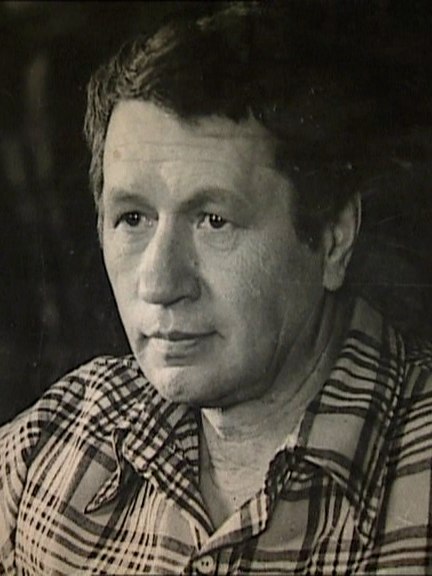 У кіно свою першу роль він зіграв у 1952 році в фільмі «Доля Марини».
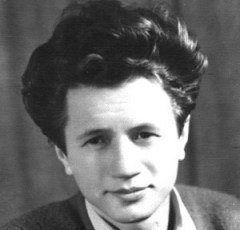 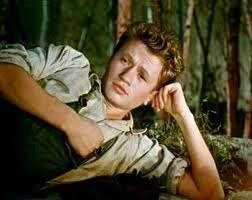 У числі найліпших ролей Леоніда Бикова в кіно можна назвати Богатирьова («Дорога моя людина», 1958), Акішина(«Добровольці», 1958), Альошки («Альошкова любов», 1960), Гаркуші («На семи вітрах», 1962).
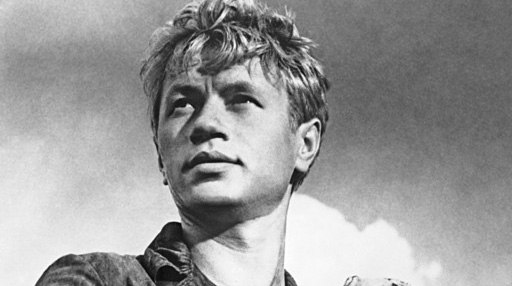 Трагічно загинув у автомобільній катастрофі на трасі «Мінськ-Київ» 11 квітня 1979 року.
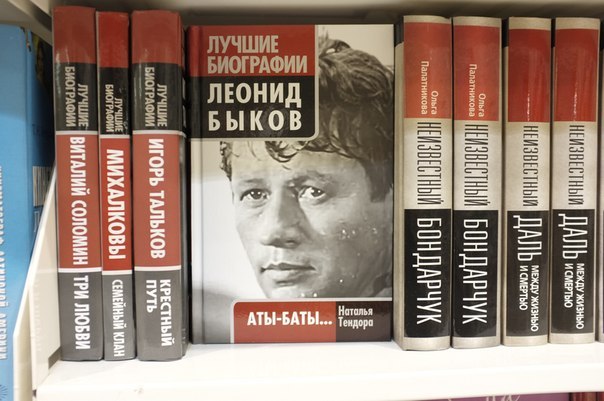 На момент смерті Бикову було всього 50 років. Похований Леонід Федорович Биков на Байковому кладовищі в Києві (ділянка № 33).
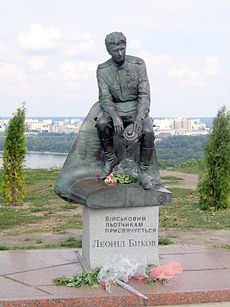 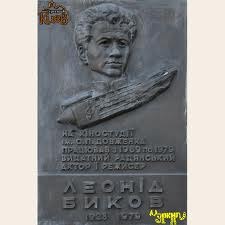